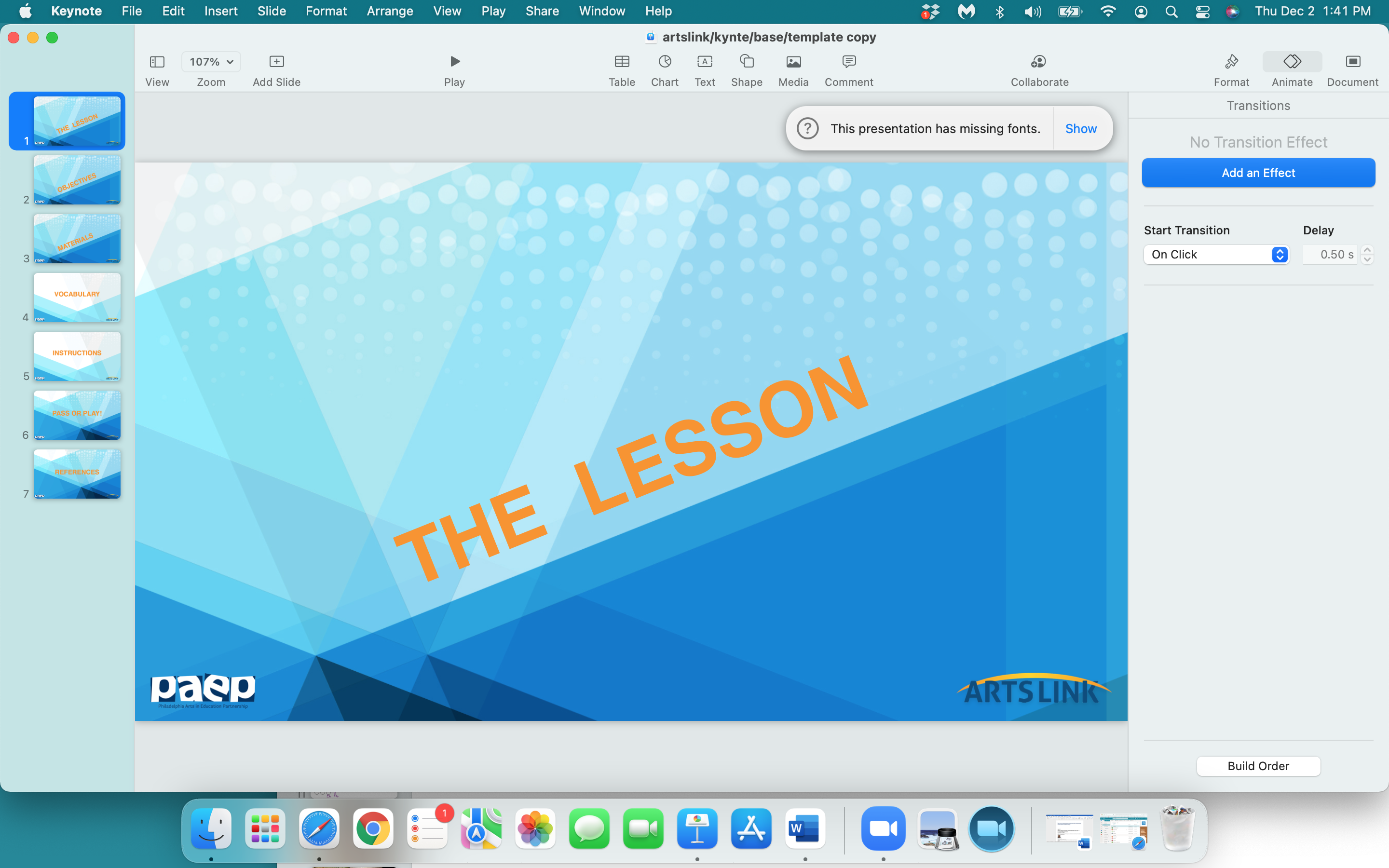 Duck 
 Truck 
& Stuck
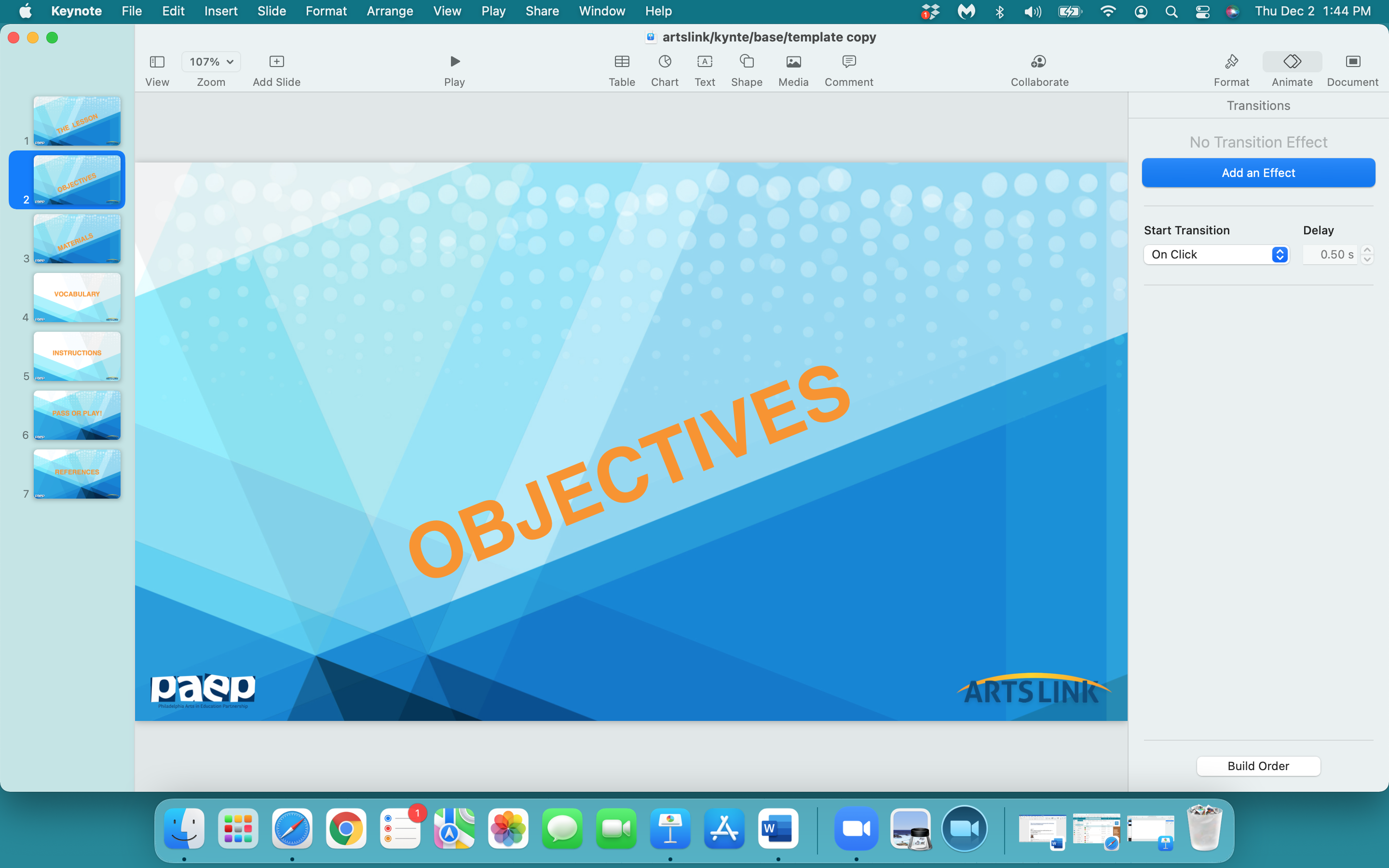 In the next  hour, we will:
 
interpret a children’s book text to design and draw a special ‘fix - it - truck’
look at 4 different vehicles - a truck, a gas tanker, a submarine, a helicopter
design a truck that performs all of the 4 special ‘functions’ of the above vehicles
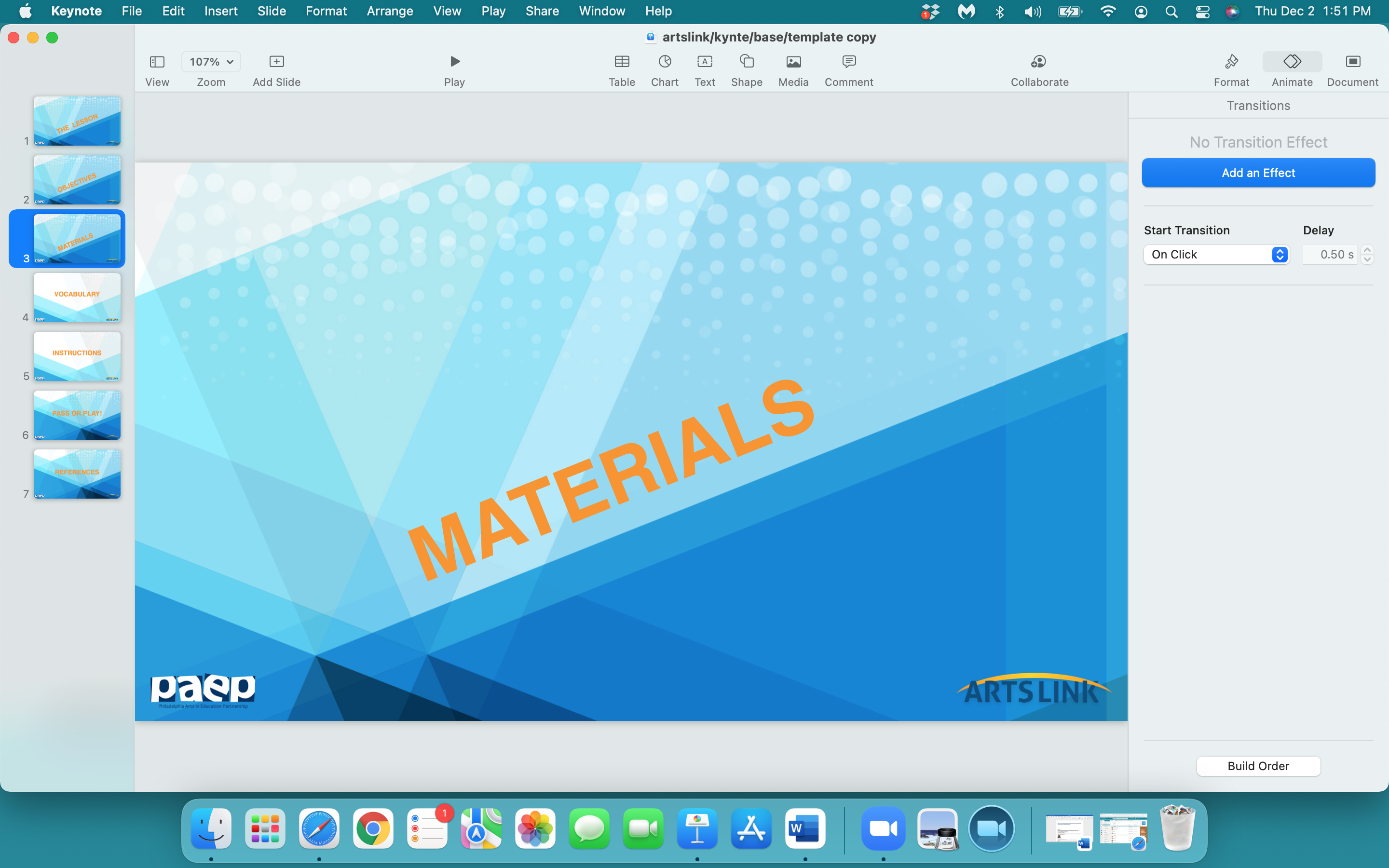 notebook

any white paper

pencil

eraser

scissors

fasteners

black marker

glue stick
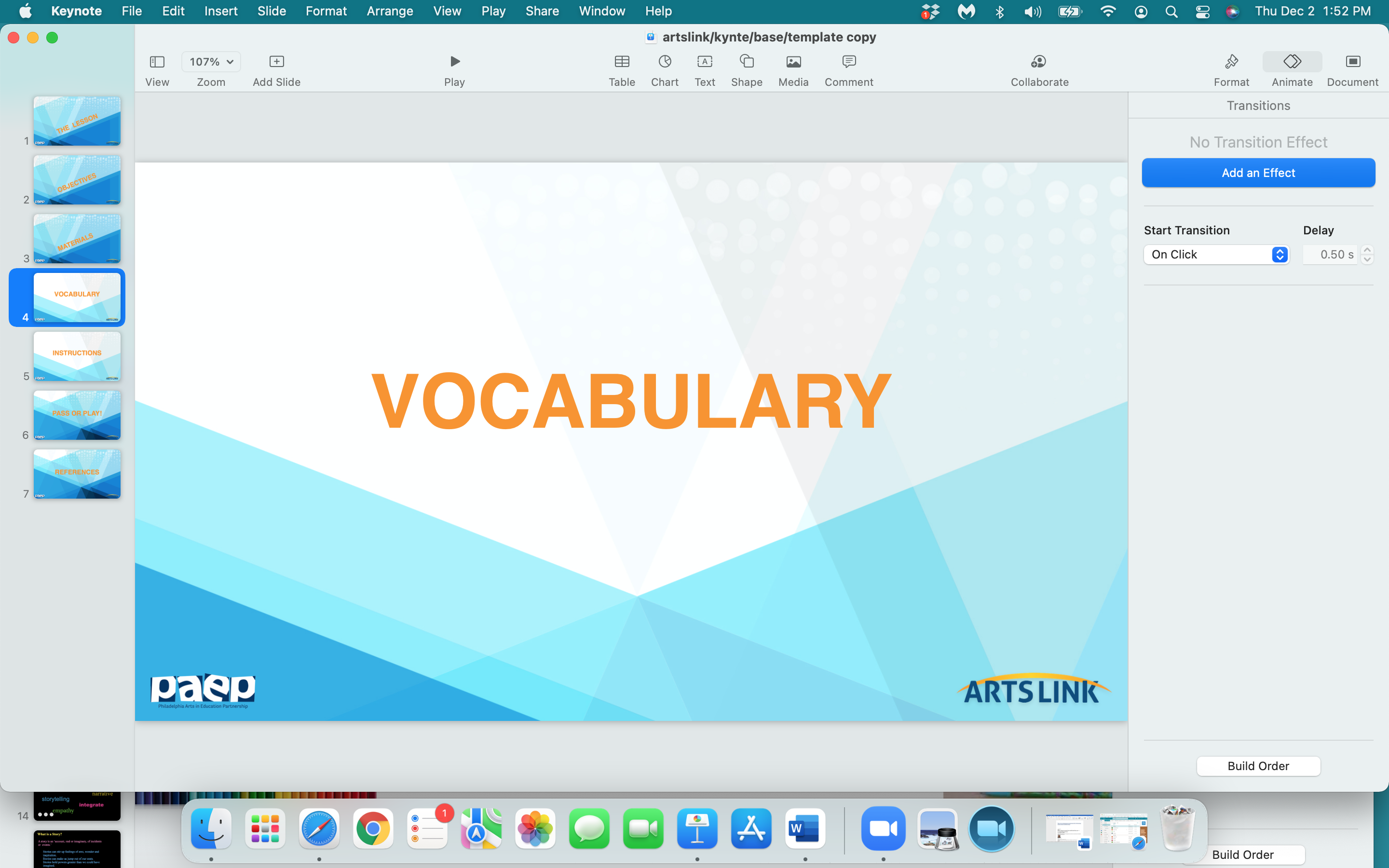 articulated: having two or more sections, connected by a flexible joint

transformation: a dramatic change in form

chapter book: a story book for readers around 7 – 10 years of age

function: purpose
duck 
        truck 
        stuck
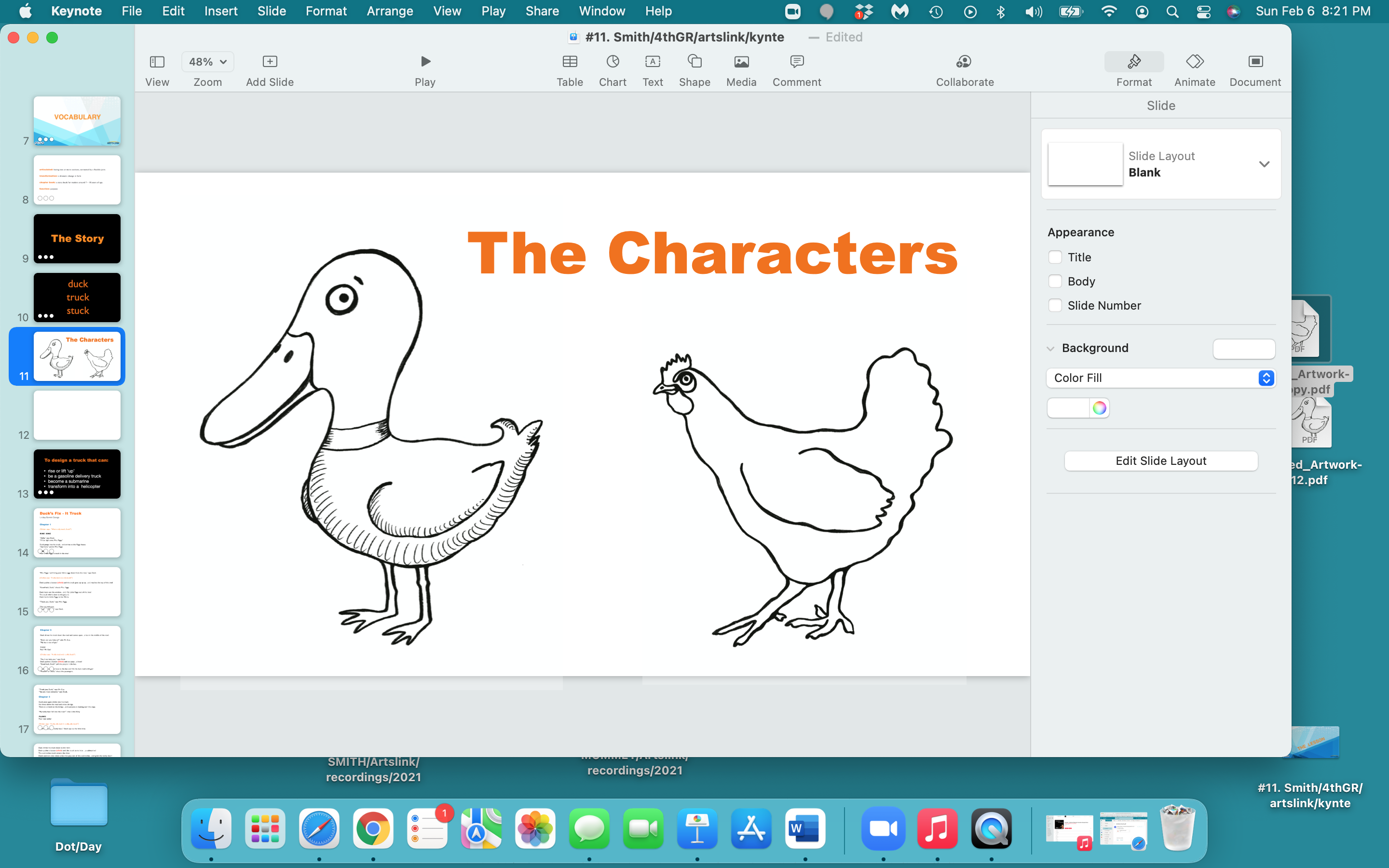 The Story
Duck’s Fix - It Truck 
Lindsay Barrett George


Chapter 1

(Chicken says:  “What a silly truck, Duck!”)

RING  RING

“Hello,” says Duck.
“I’ll be right over, Mrs. Piggy.”

Duck jumps into his truck…and arrives at the Piggy house.
“Up there,” points Mrs. Piggy.

OINK!
Poor Little Piggy is stuck in the tree!
“Mrs. Piggy, I will bring your little piggy down from the tree,” says Duck.

(Chicken says:  “A silly duck in a silly truck!”)

Duck pushes a button (click) and the truck goes up up up…and reaches the top of the tree!

“Good luck, Duck,” shouts Mrs. Piggy.

Duck leans out the window…and lifts Little Piggy out of the tree!  
The truck whirrs down to the ground.
Duck hands Little Piggy to her Mama.

“Thank you, Duck,” says Mrs. Piggy.

“You are welcome.
Good-bye, Piggies,” says Duck.
Chapter 2

Duck drives his truck down the road and comes upon…a bus in the middle of the road.

“Duck, can you help us?” asks Mr. Gus. 
“We are stuck.
  My bus is out of gas.”

YIKES!
Poor Mr. Gus!

(Chicken says:  “A silly truck with a silly Duck!”)

“Yes, I can help you,“ says Duck.
Duck pushes a button (click) and out pops…a hose!
“Good luck, Duck!” yell the people in the bus.

Duck connects the hose to the fuel tank and fills it with gas!
“Hoorah for Duck,” shout the passengers.
“Thank you, Duck,” says Mr. Gus.
“You are most welcome,” says Duck.

Chapter 3

Duck once again climbs into his truck.
He drives down the road and onto a bridge.
There is a crowd on the bridge…and everyone is looking over the edge.

“My teddy bear fell into the river” cries Little Kitty,
“and she’s stuck in the muck!”

PLUNK!
Poor wet teddy!

(Chicken says:  “A silly, silly duck in a silly, silly truck!”)

“I will rescue your teddy bear,” Duck says to the little kitty.
Duck drives his truck down to the river.
Duck pushes a button (click) and the truck turns into …a submarine!
The submarine-truck enters the river.
Duck controls two robot arms that pop out of the submarine…and they grab the teddy bear!

“Thank you, Mr. Duck,” says Little Kitty.

“You are welcome, Little Kitty.
Goodbye, everyone,” says Duck.

Duck climbs into his truck and drives back to his house.

“It was a bad day to be a dizzy piggy and an out-of-gas bus and a wet teddy,” clucks Chicken.

“But it was a good day to be a duck in a truck,” says Duck (click)…“that flies!”
So long Chicken!
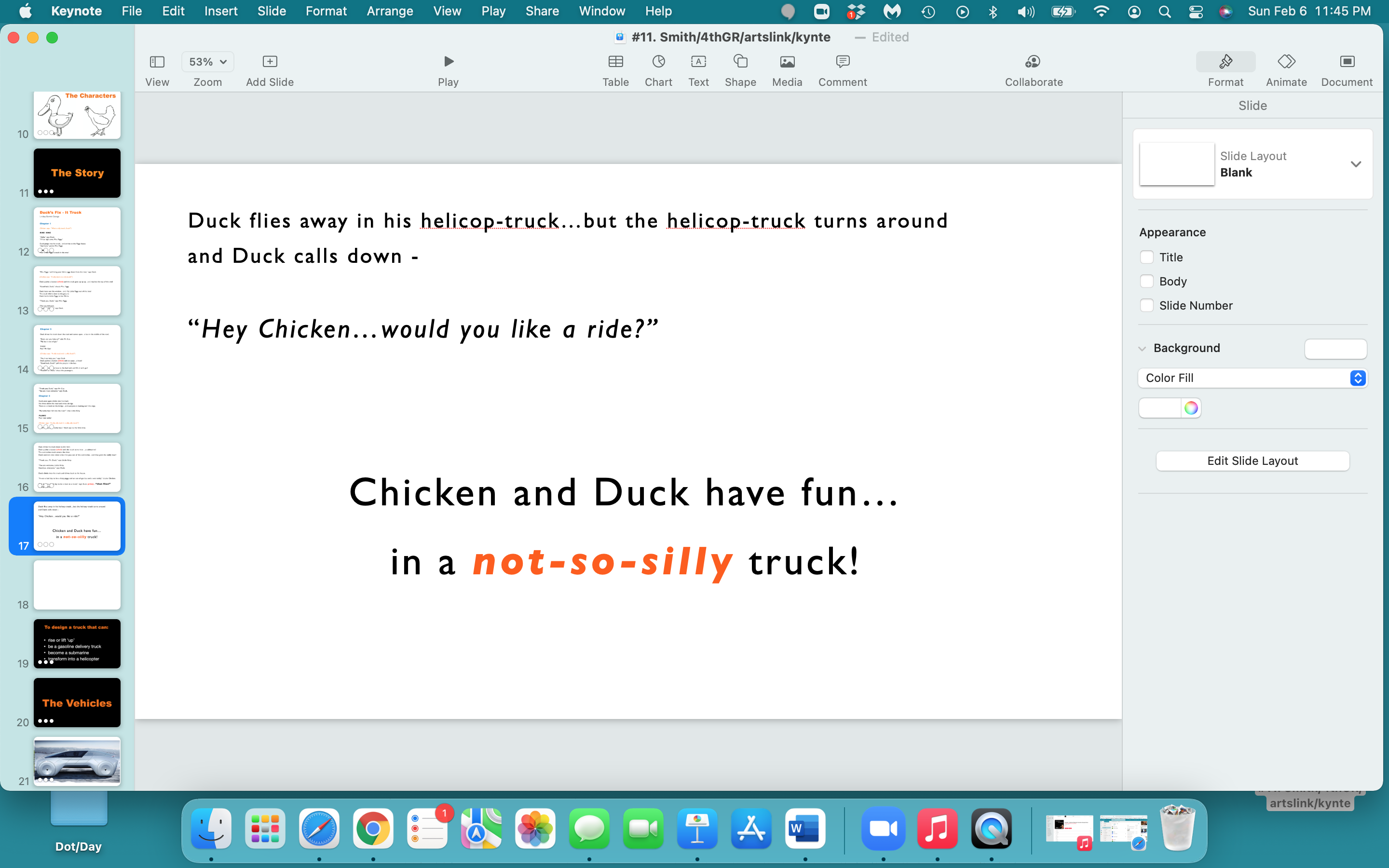 To design a truck that can:

rise or lift ‘up’
be a gasoline delivery truck
become a submarine
transform into a helicopter
The Vehicles
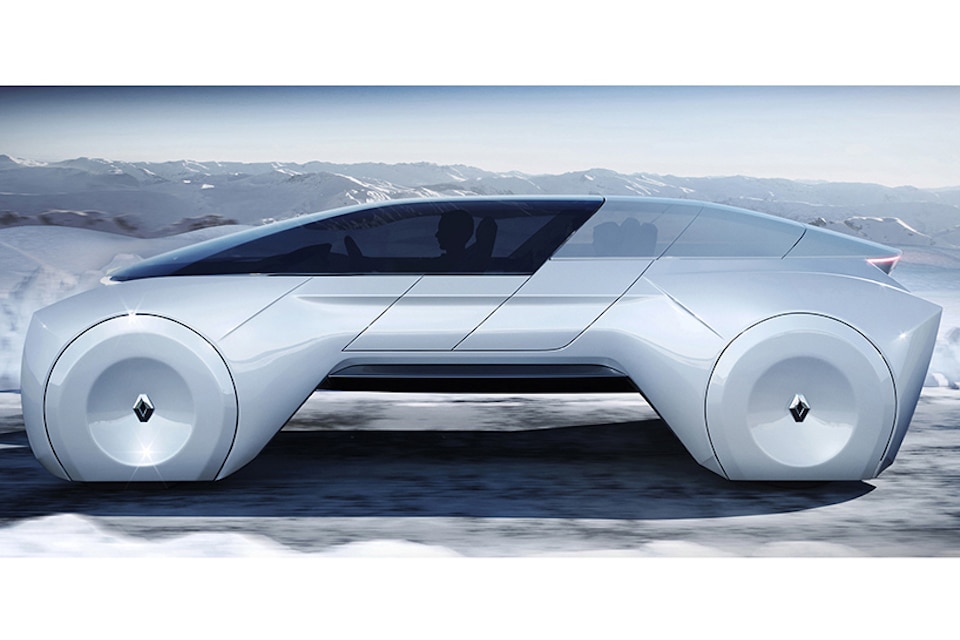 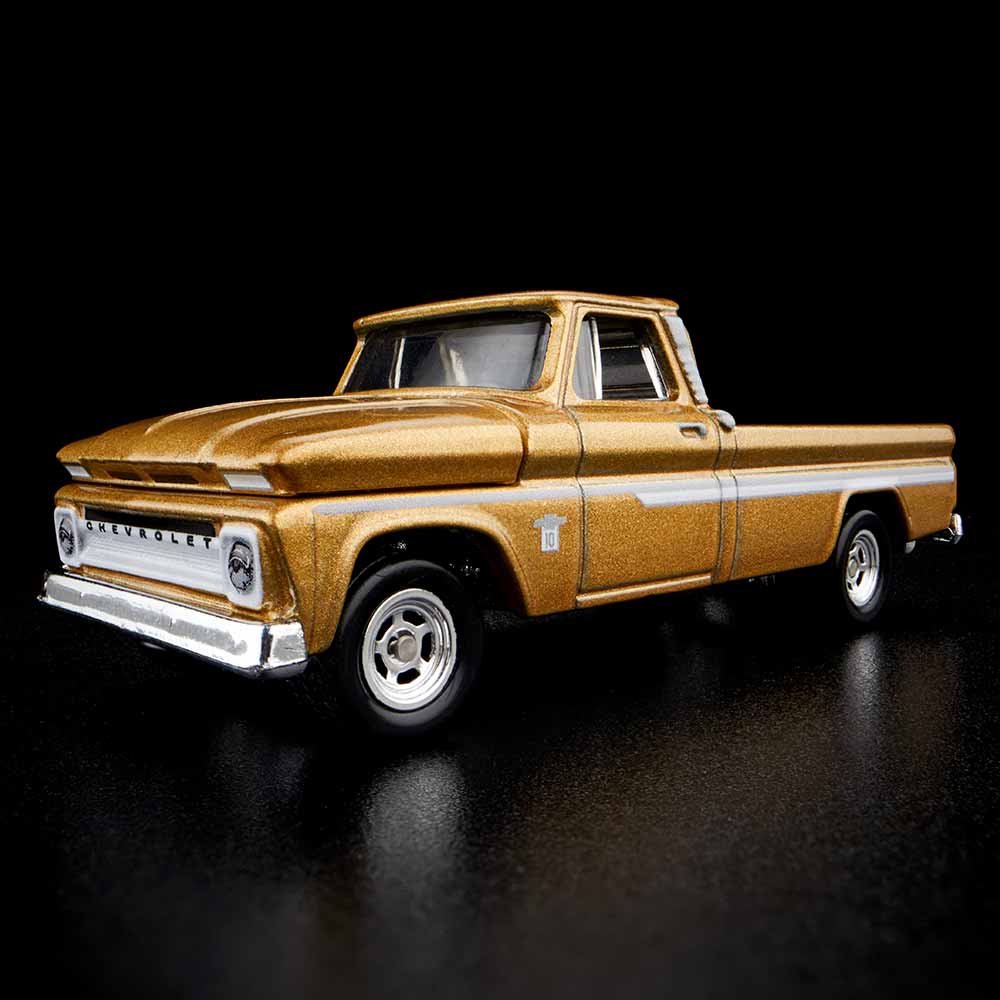 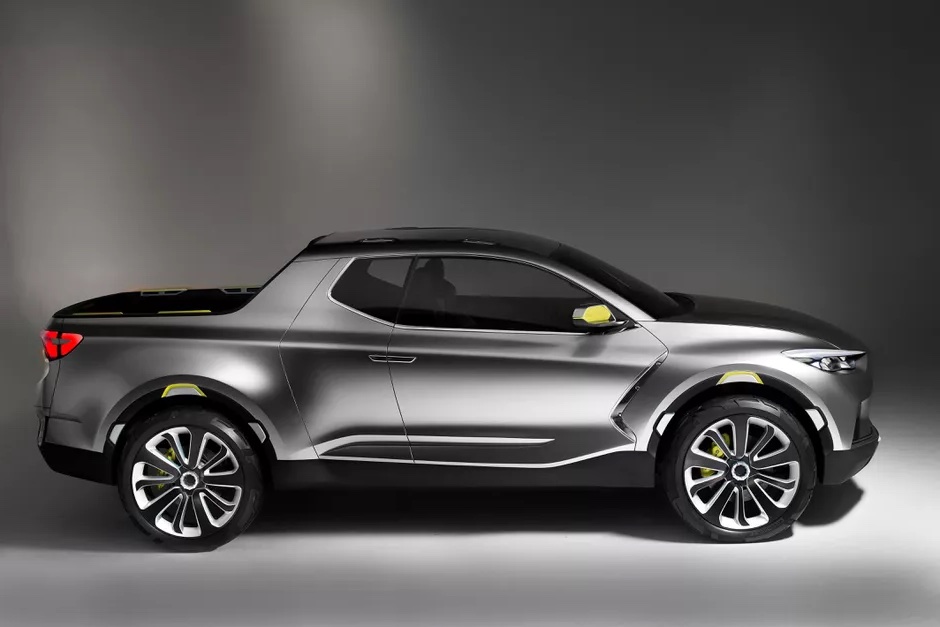 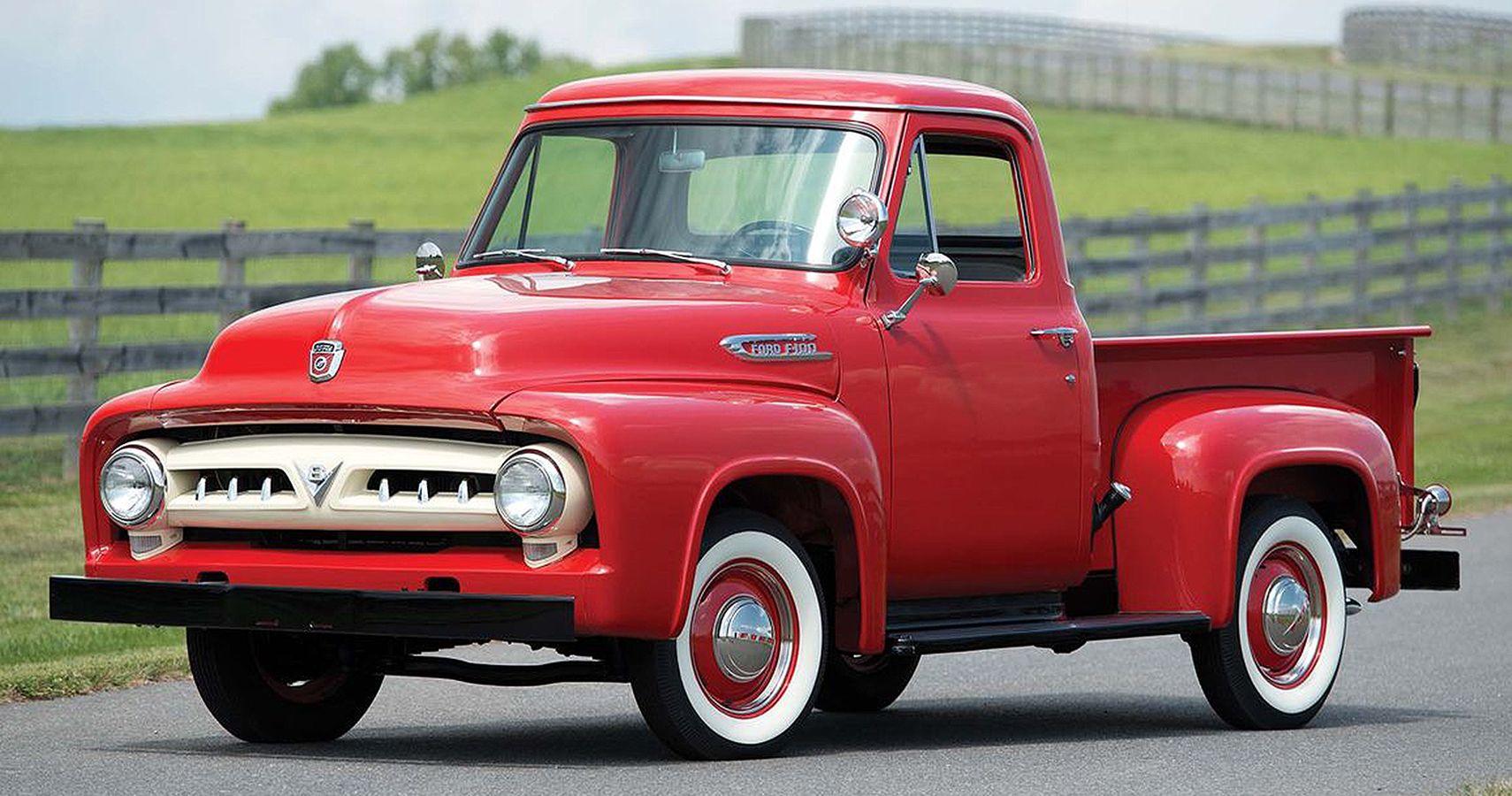 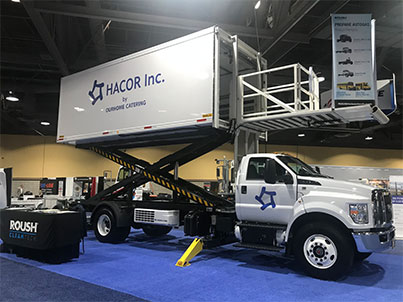 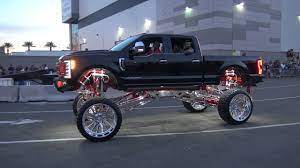 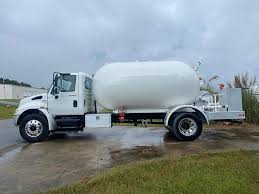 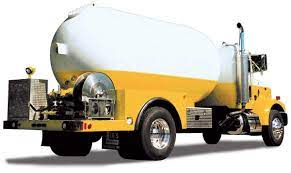 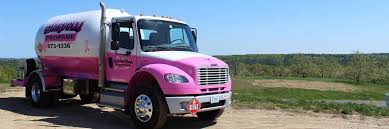 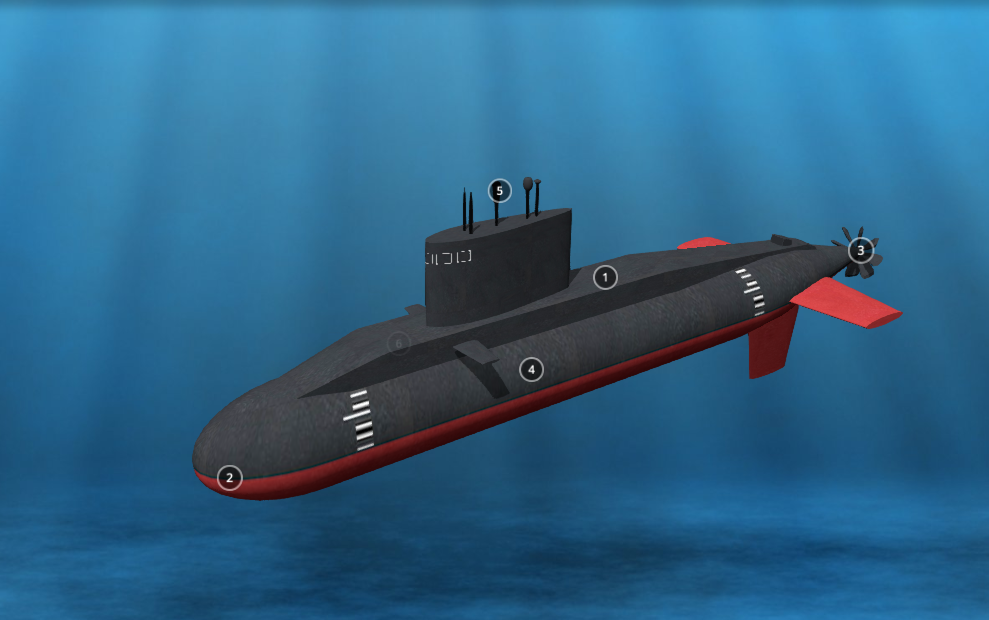 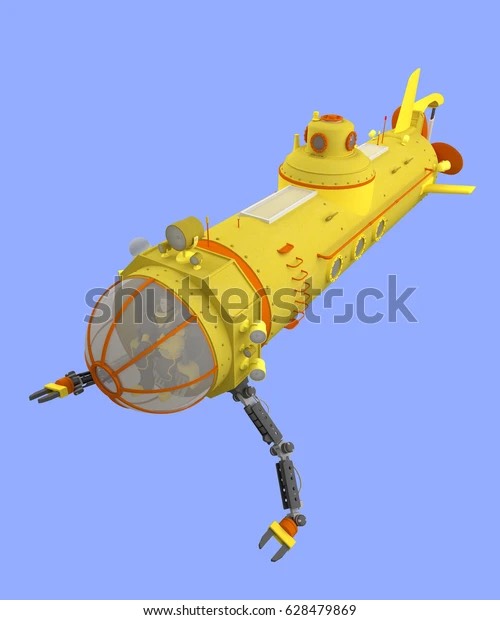 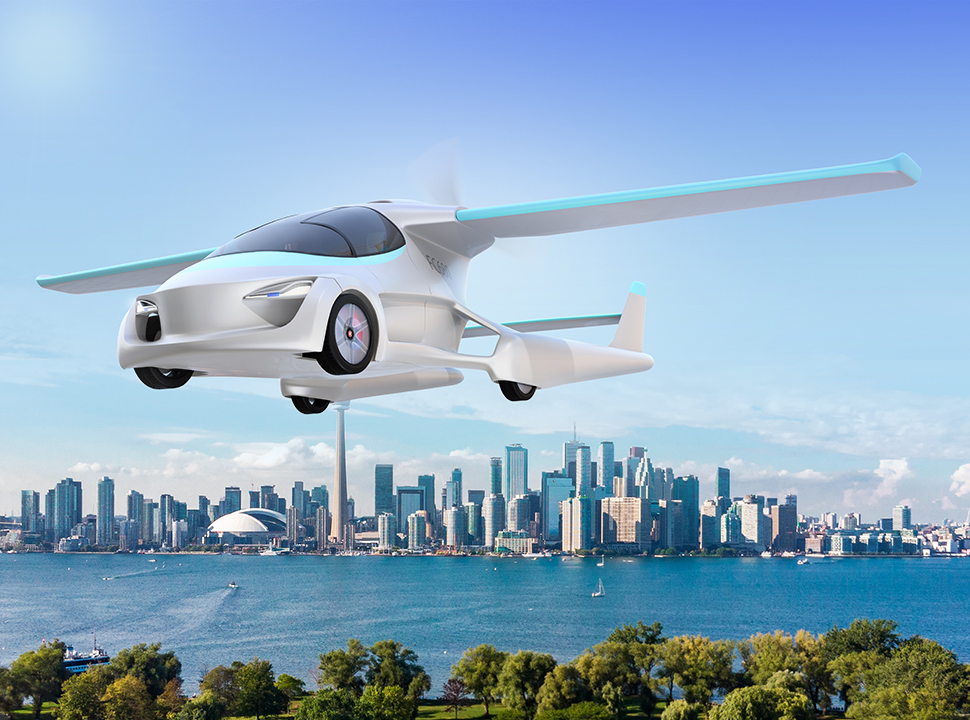 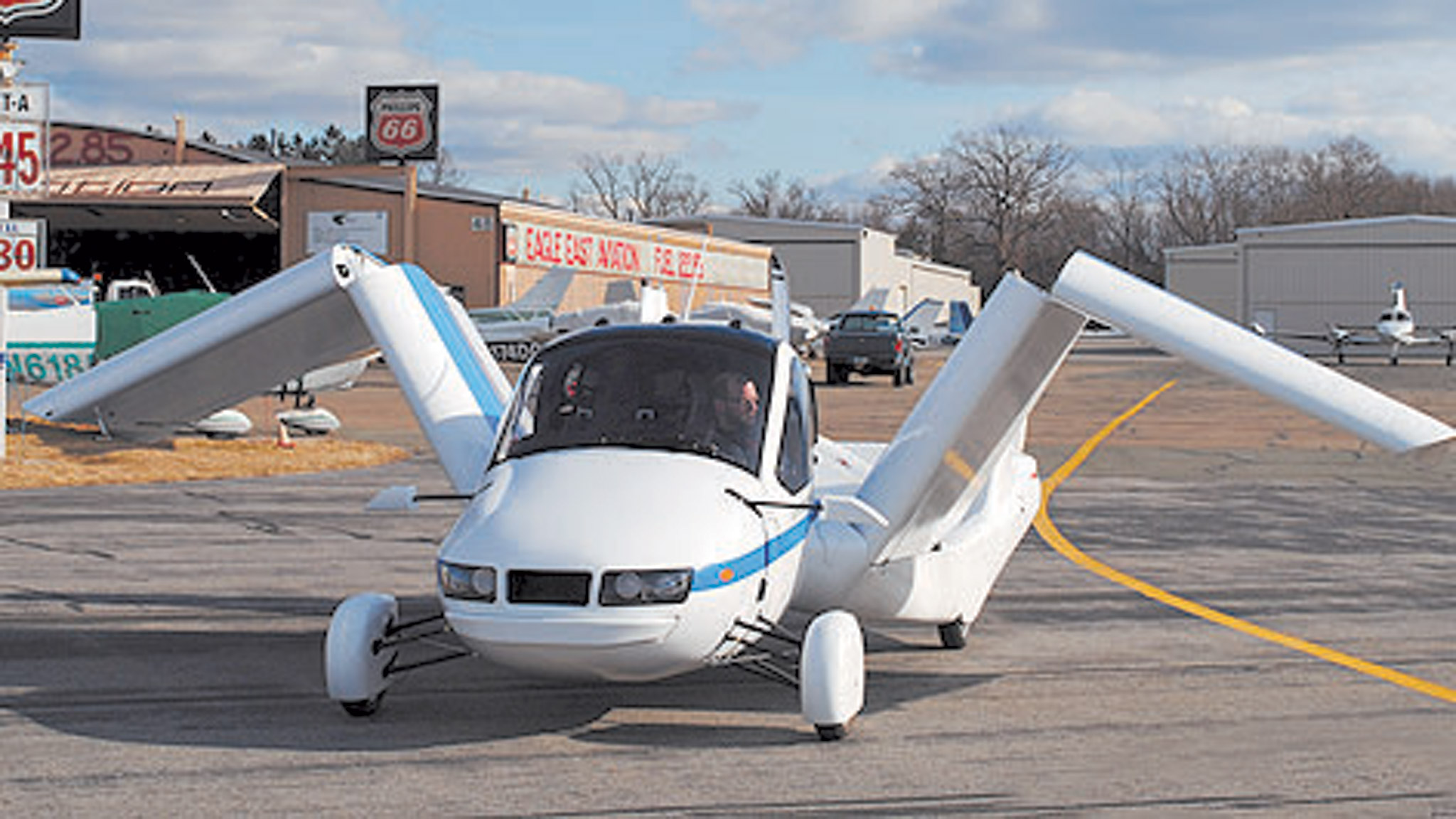 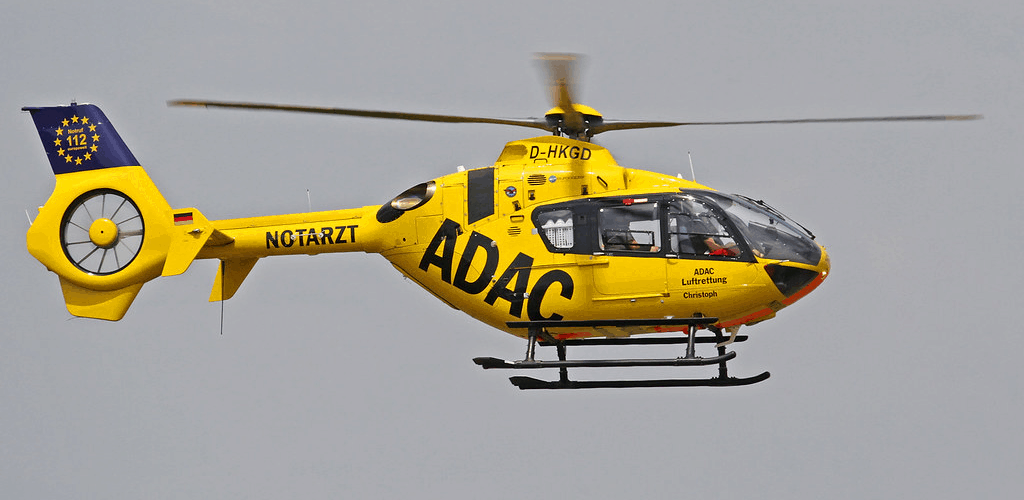 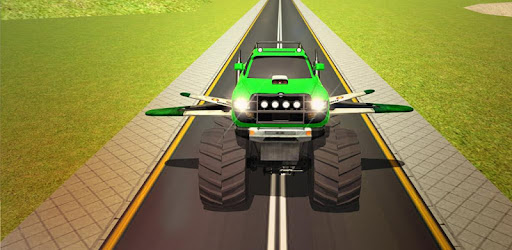 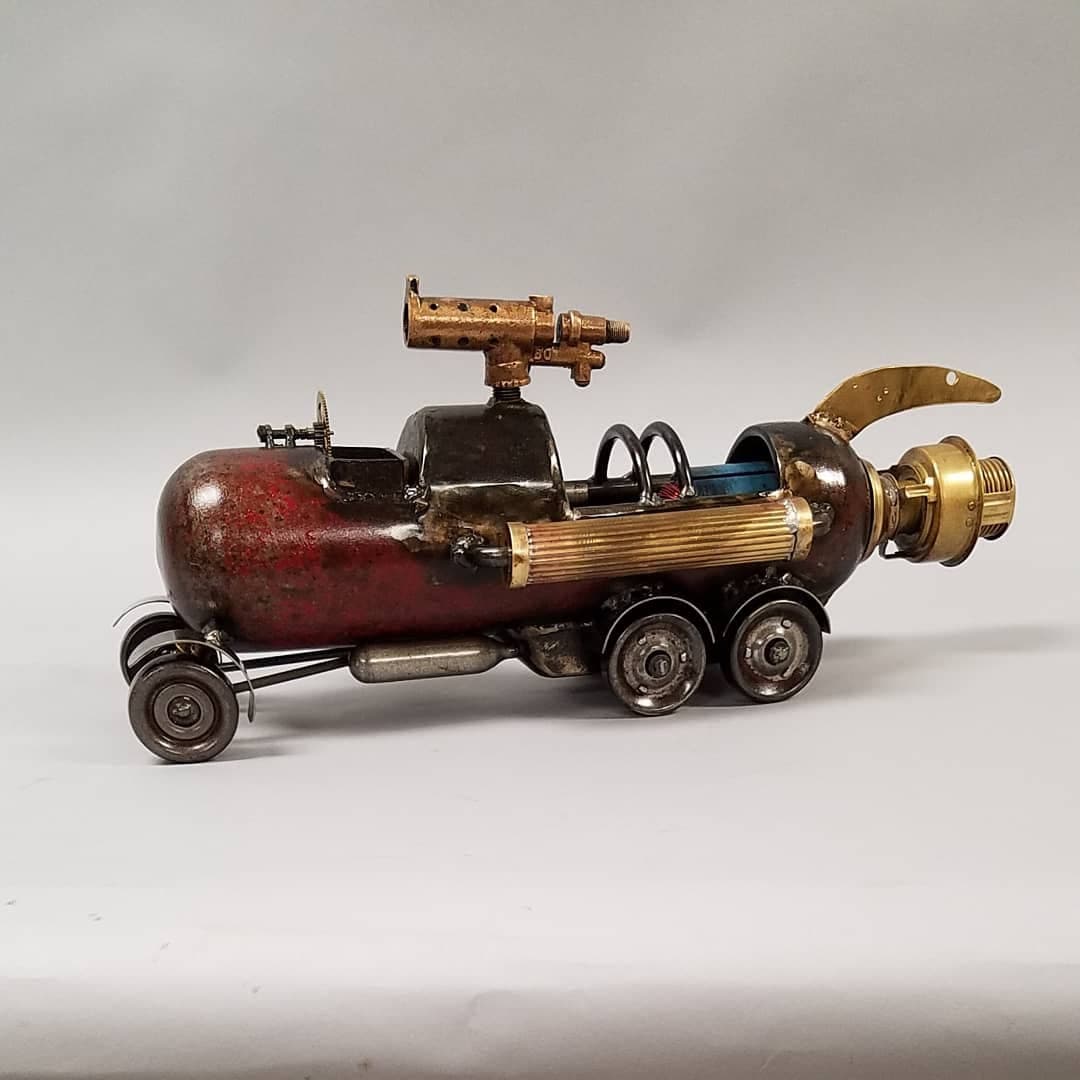 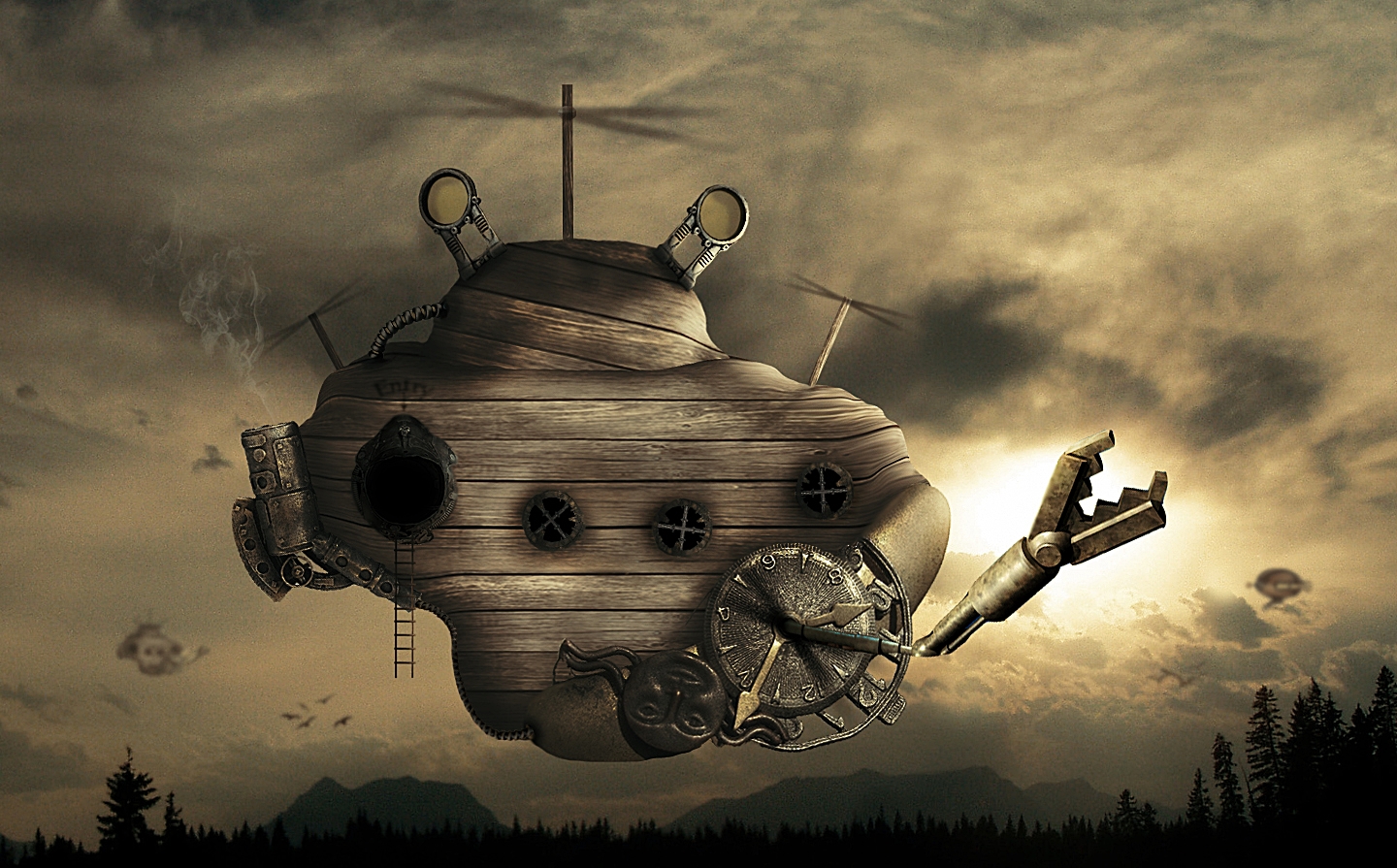 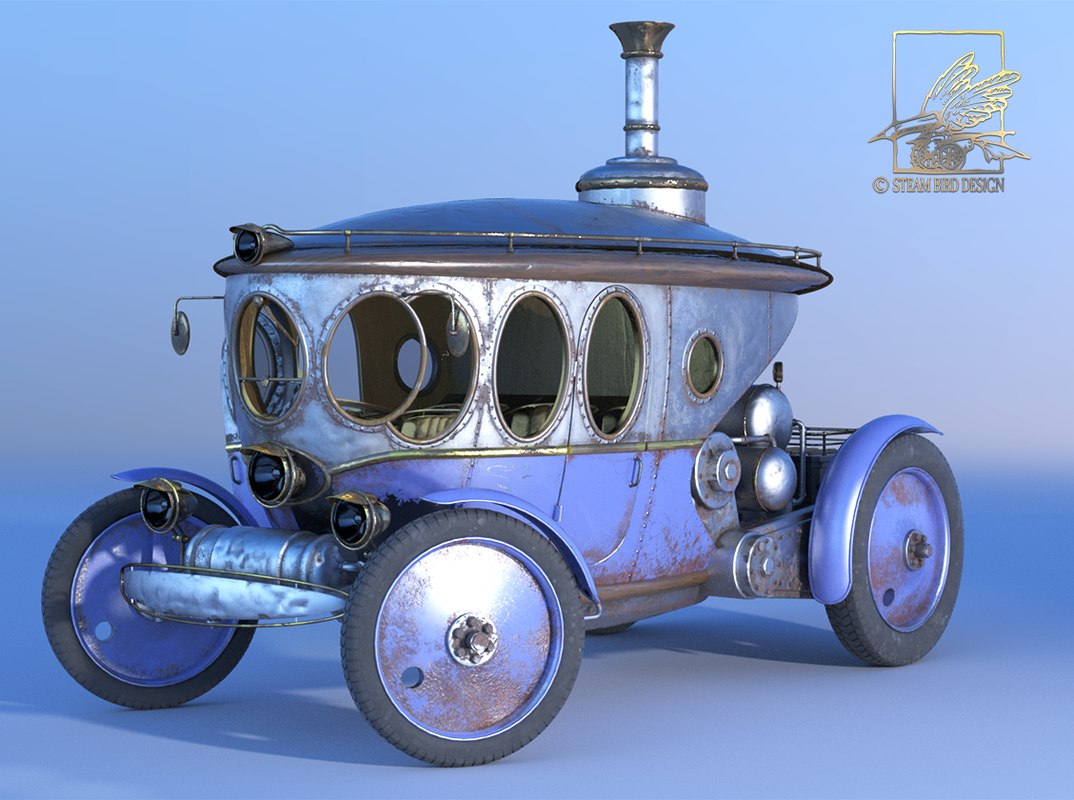 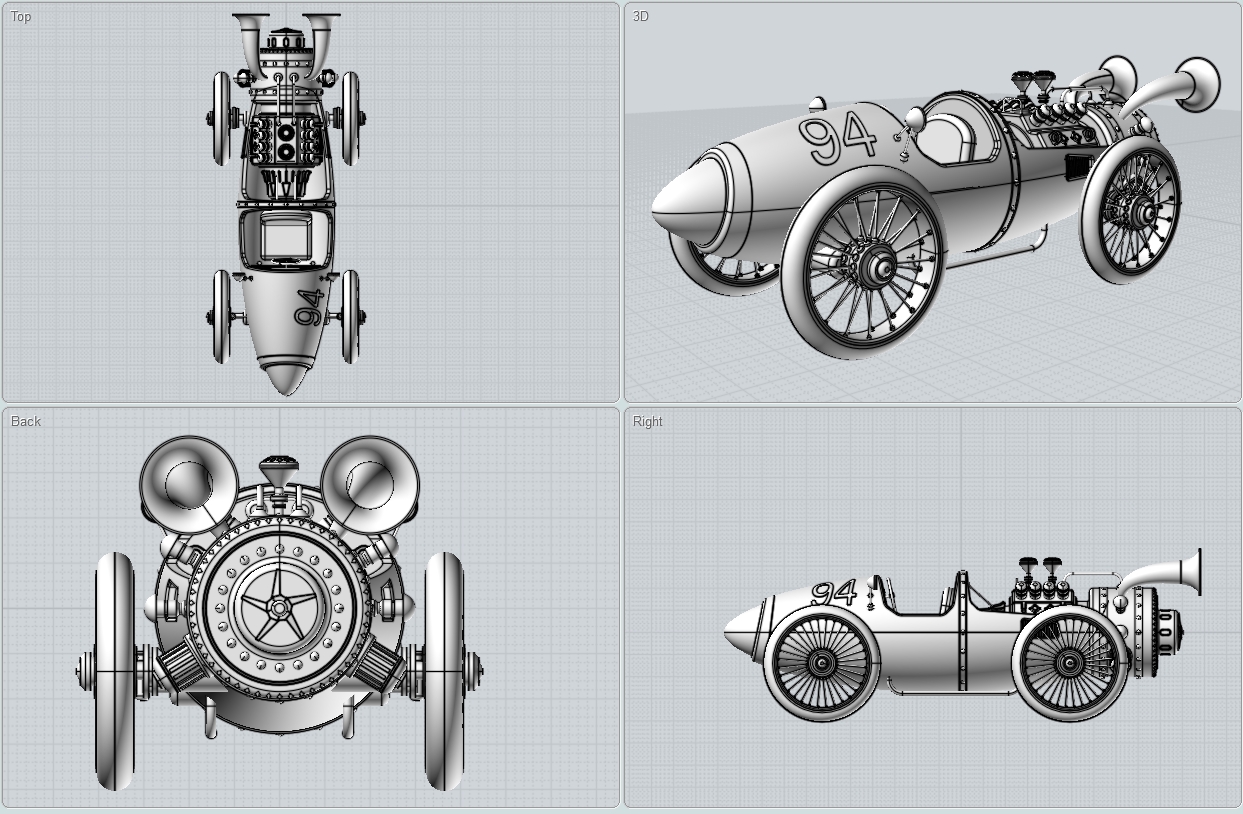 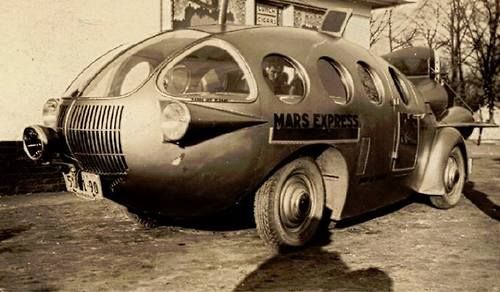 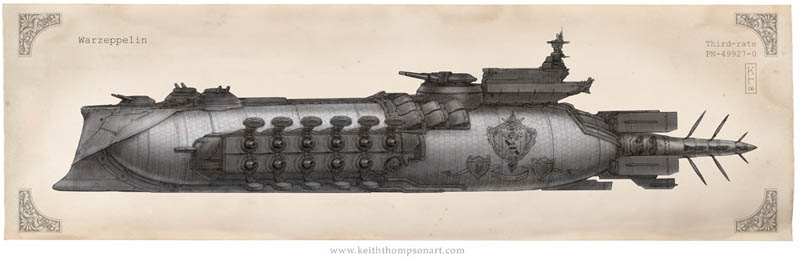 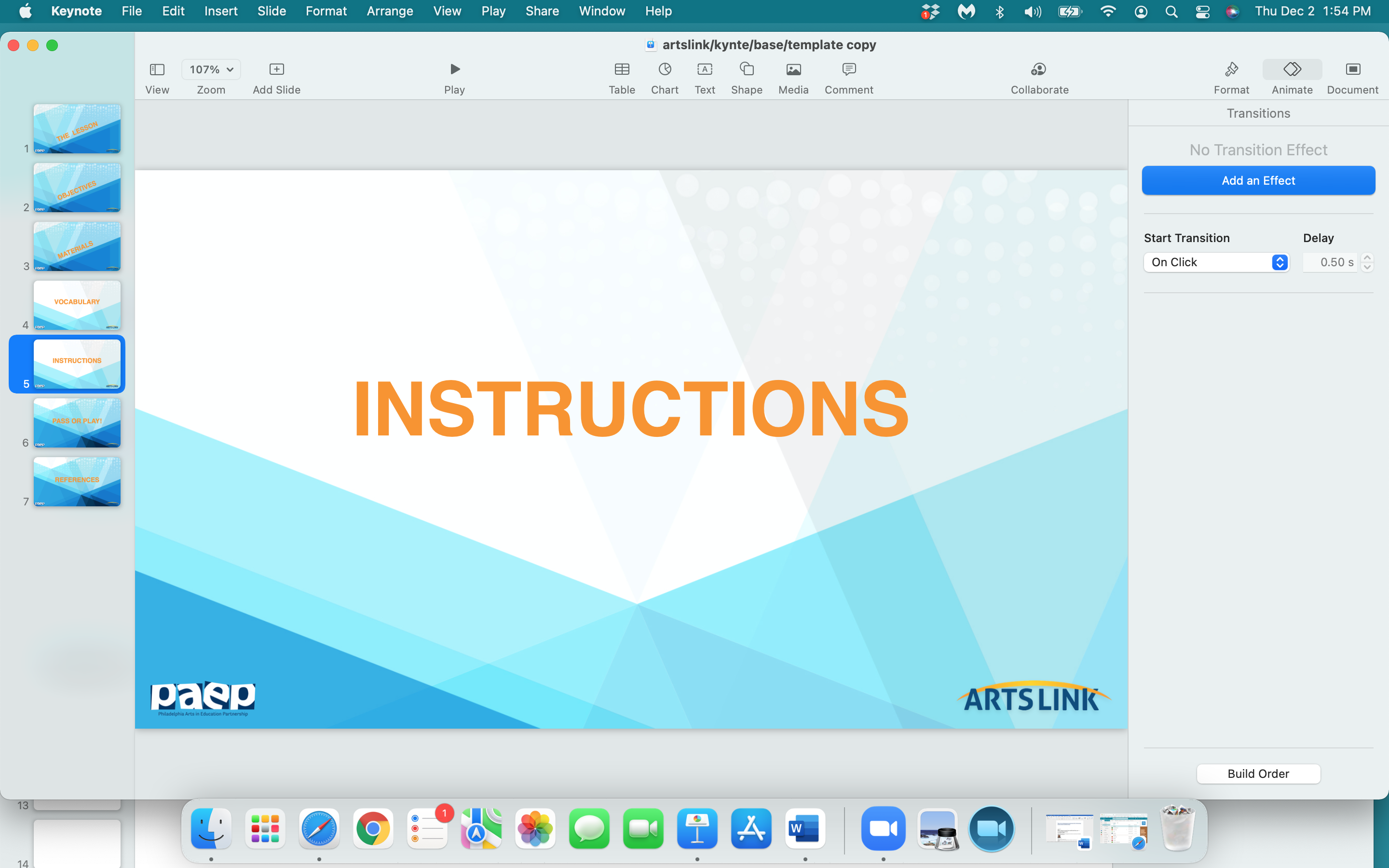 The Challenge:

Class divides into teams of 3.
Each team designs & draws a truck that can:                                                                          
          lift ‘up’
          pump gas into another vehicle
          transform into a submarine
          transform into a helicopter
3.  With the use of  ‘fasteners’ and extra paper, draw and create                                                                 
    the parts of the truck that will transform it into a truck with 4 functions.                   

4.  Demonstrate your truck’s transformation into a vehicle                                                  
    with 4 different functions by moving the various truck ‘parts’                                     
    with fasteners. 

5.  Write an  ‘Owner’s Manual’  on how to operate                                                     
    your multi-purpose truck.
OK - time to design a FABULOUS truck!
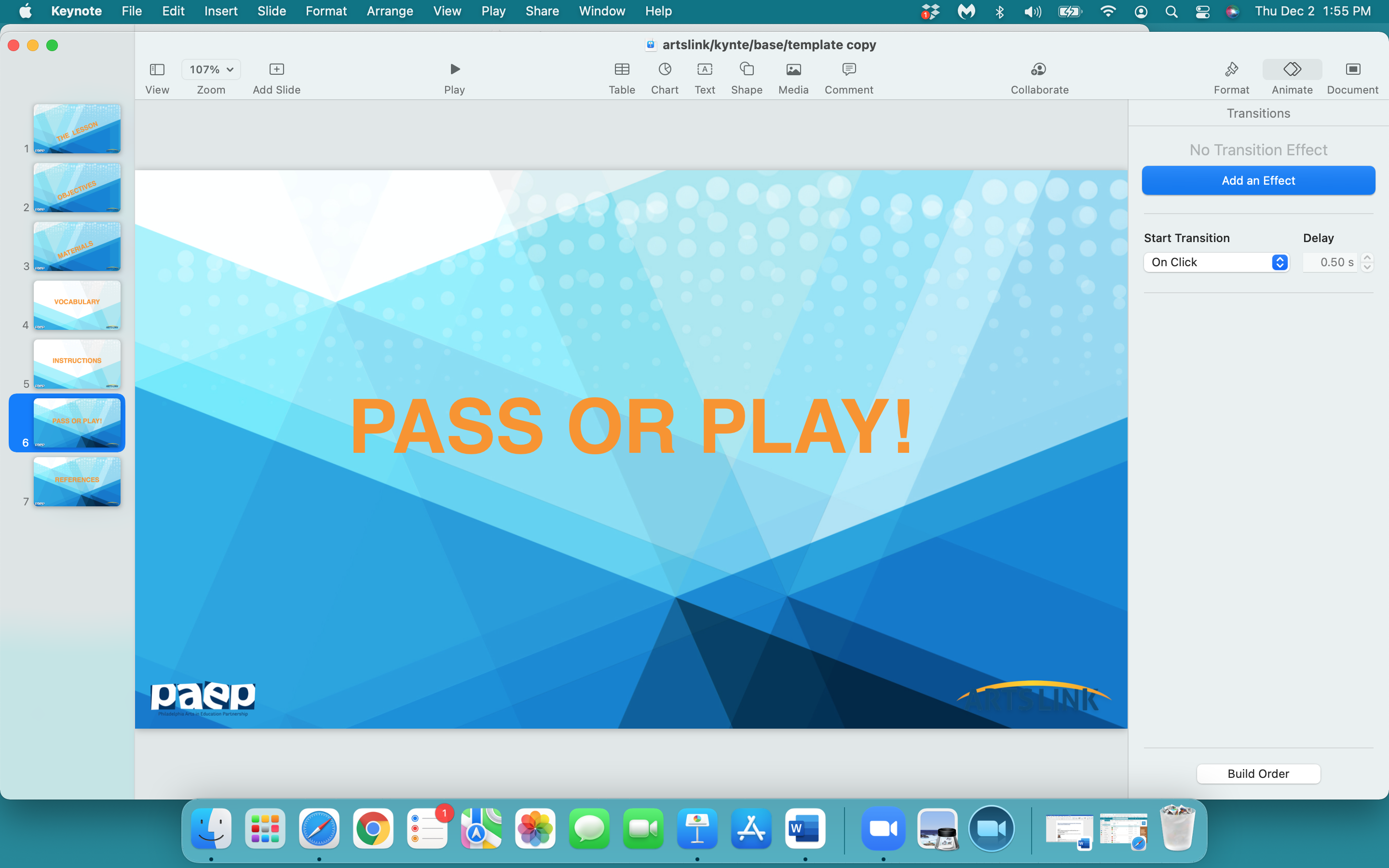 what one thing
did
you 
learn 
today…pass or play?
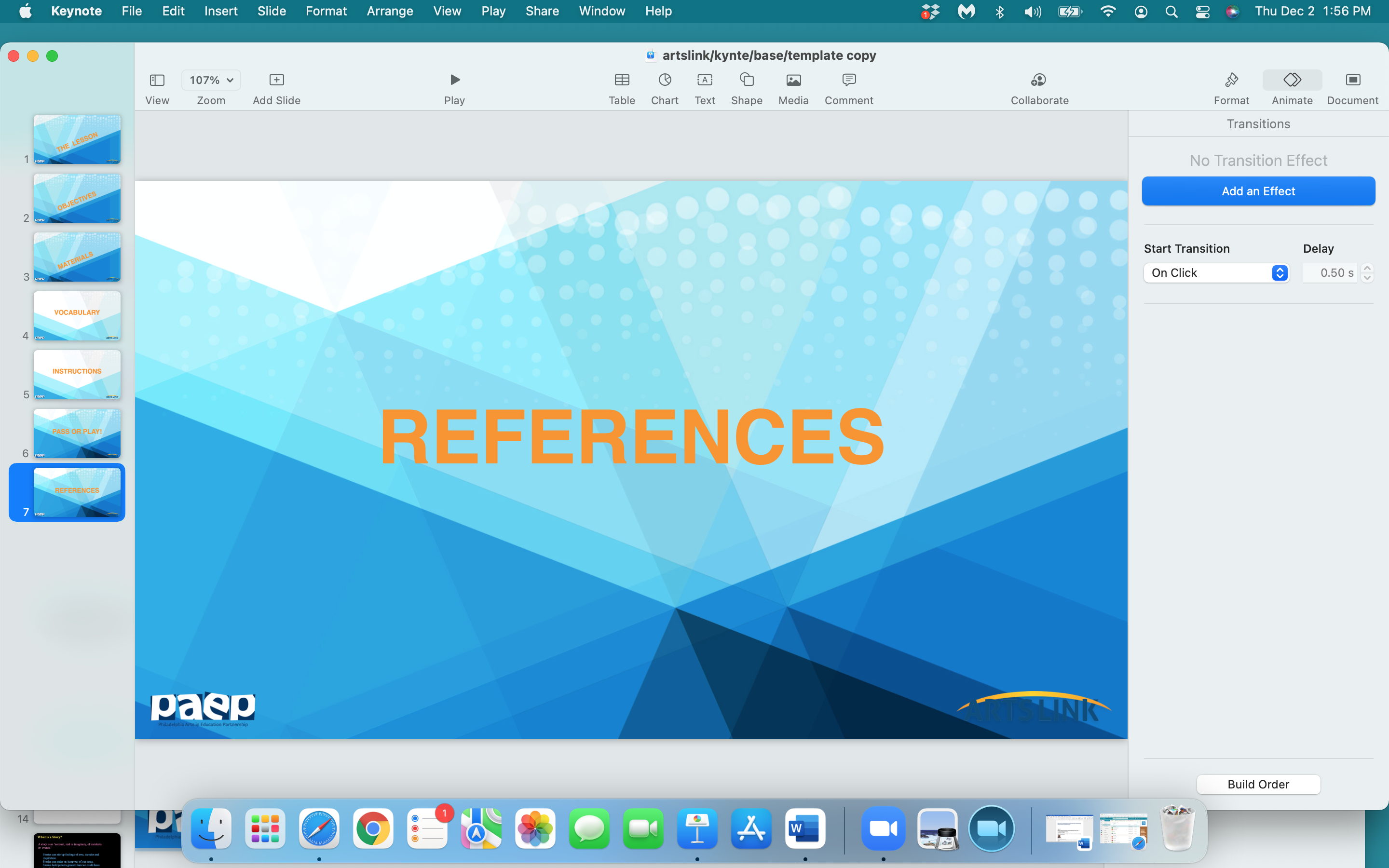 Heroman, Cate, ‘Making & Tinkering with STEM,’ National Association for the Education of Young Children, Washington, DC, 2017, pps. 111 – 113.

George, Lindsay Barrett, ‘Duck’s Fix - It Truck’, 2014, unpublished manuscript

https://en.wikipedia.org/wiki/Steampunk

https://www.explainthatstuff.com/submarines.html



All images of trucks, submarines, helicopters, steampunk vehicles, gas delivery vehicles found on ‘google search’.